Testing Apparatus Construction
Assemble a box measuring approximately29.8 cm x 20.3 cm x 12 cm
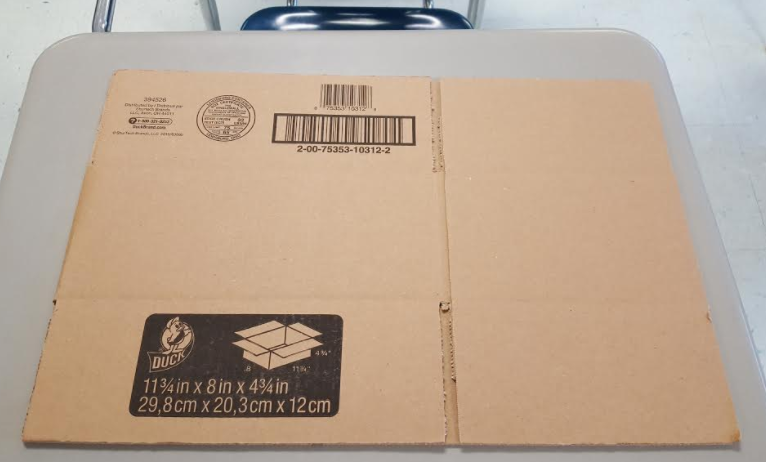 Tape the bottom and sides of the box
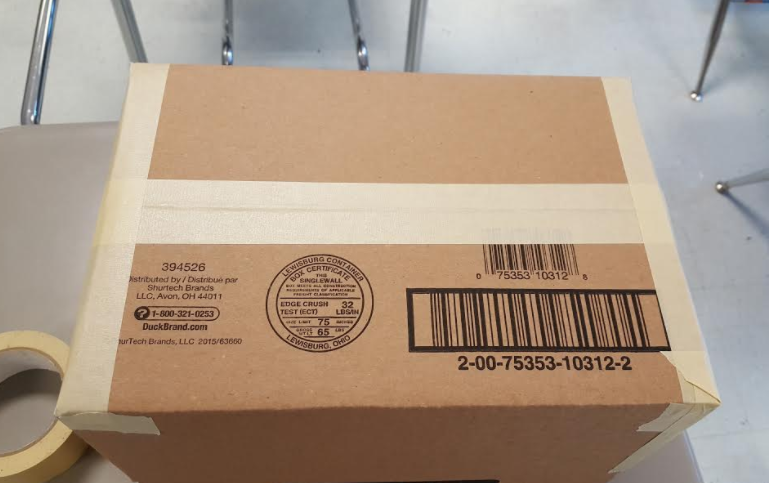 Tape down the bottom flaps on the inside of the box
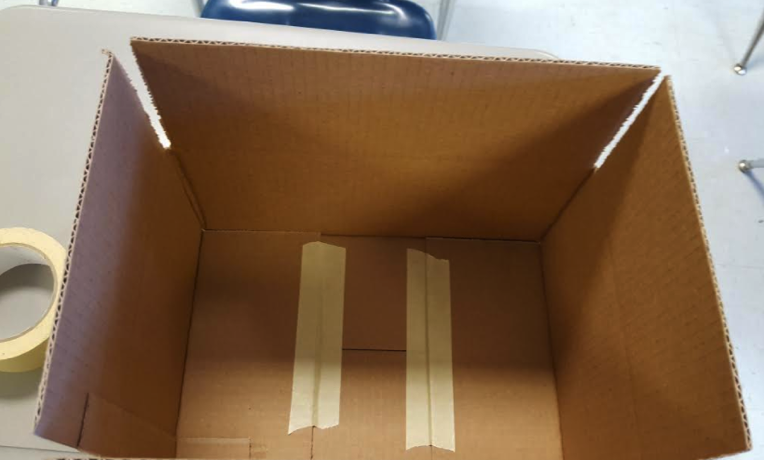 Tape the top and sides of the box
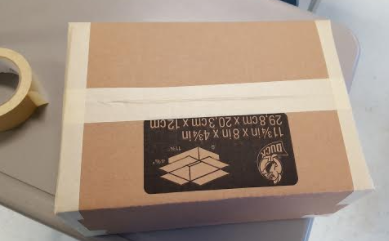 Make sure all the sides are covered with tape to keep out ambient light
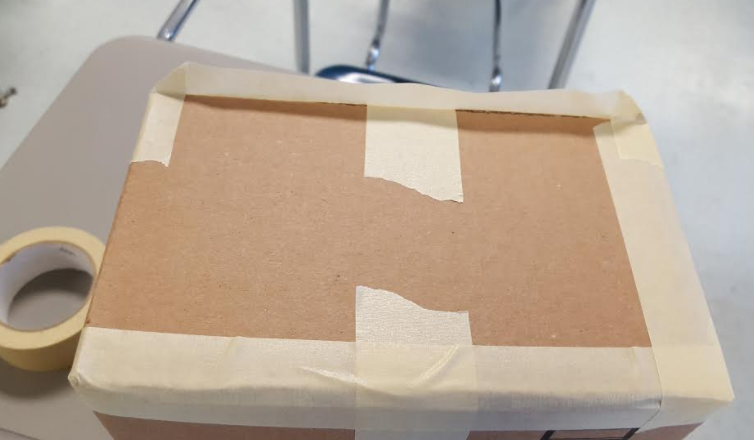 Cut a circle the size of petri dish;place this template on the top of the box
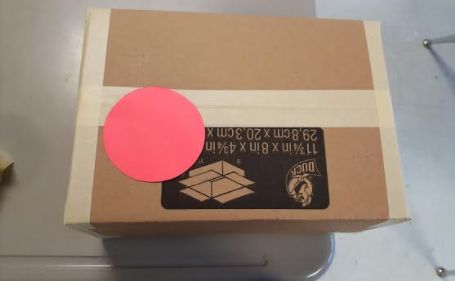 Secure the UV flashlight using a clamp and ring stand in the center of the template
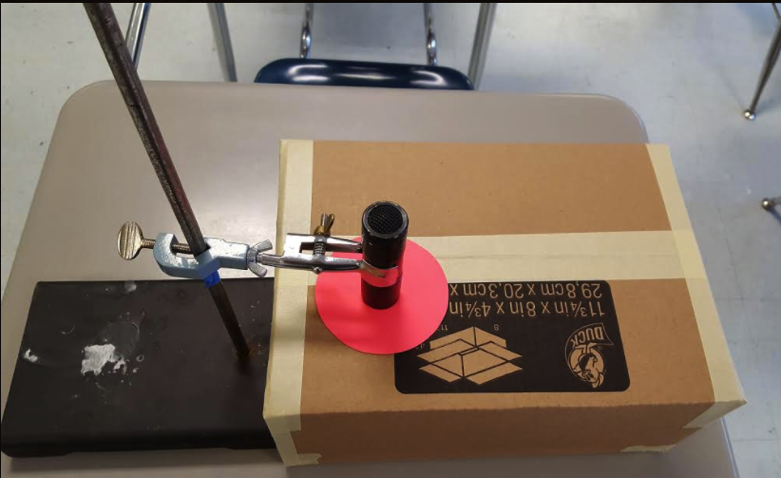 Secure the light sensor probe using the other clamp and ring stand next the UV flashlight and on the template
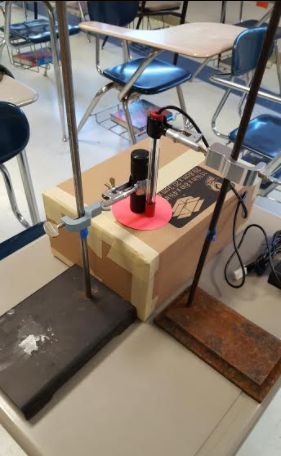 Remove the template and trace around the ends of the UV flashlight and light probe on the top of the box
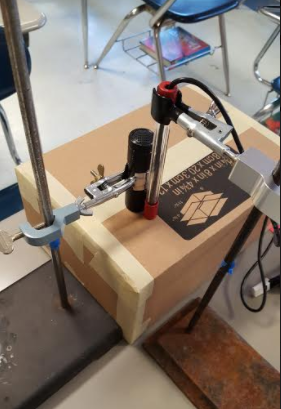 Your tracing should look like this:
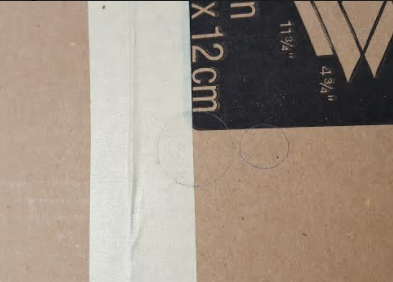 Cut out the circles using a box cutter
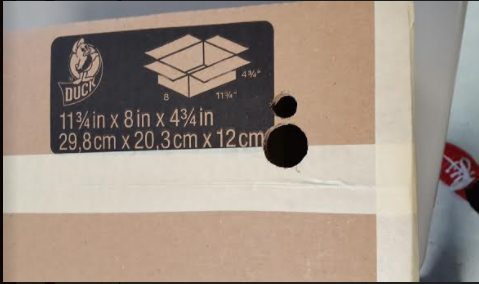 Trace a door on the side of the box away from the cut holes
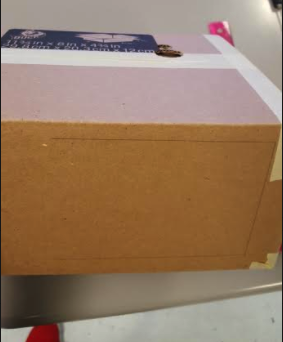 Cut out the door starting 1 cm from the top;the top and bottom sides of the door are 14 cm and the door is 10 cm wide; the bottom of the door is 2 cm from the bottom of the box
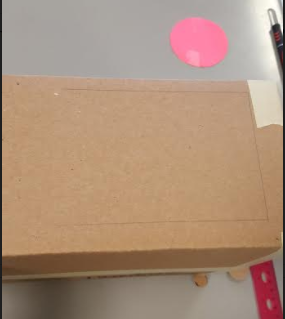 Tape the edges of the door so when the door is closed it will keep out ambient light; it will also be easier to open between samples
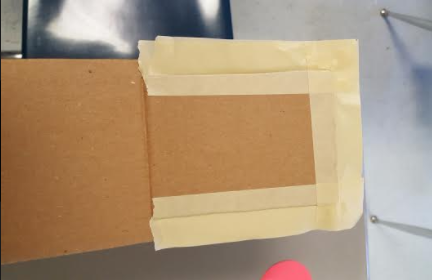 Open the door and tape down the top flaps on the inside of the box
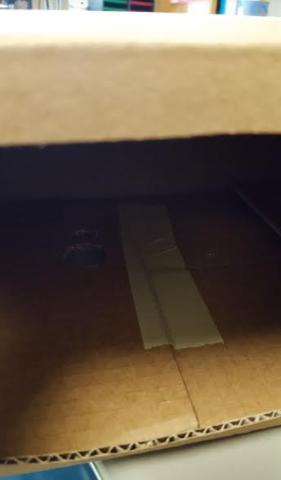 Under the UV flashlight and light probe holes, tape down the petri dish template for sample placement.
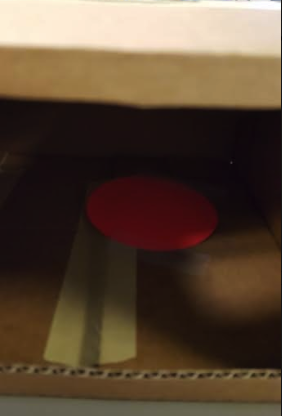 Put the UV flashlight and light sensor probe into place using the ring stand and clamps; the light probe needs to be close to the sample but far away so that samples can be switched without disturbing the probe
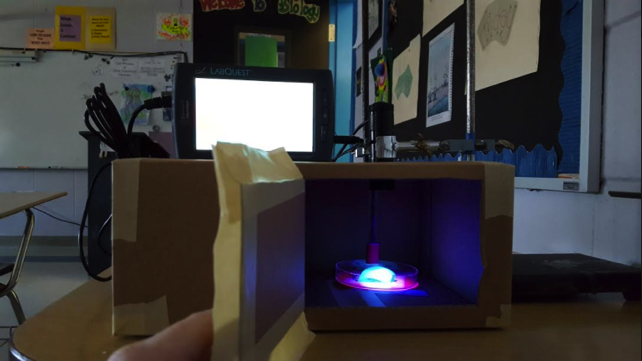 Directions for Quantitative Analysis
Make sure the LabQuest and light probe are turned on
Set a timer for 2 minutes
Put a test sample into place
Close door; record initial data reading
Turn on UV Flashlight
After 2 minutes, turn the UV flashlight off and record the first 5 readings of the LabQuest. 
Average the 5 numbers for 1 quantitative reading; subtract the average from initial data reading to get a final quantitative data point
LabQuest Reading of UV Flashlight
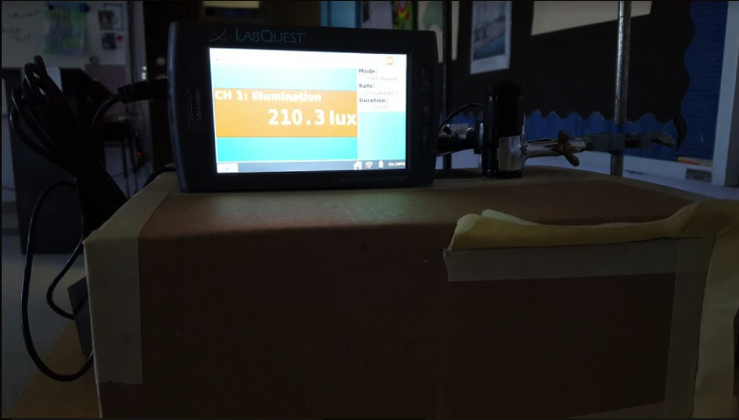 LabQuest Reading of UV Flashlight
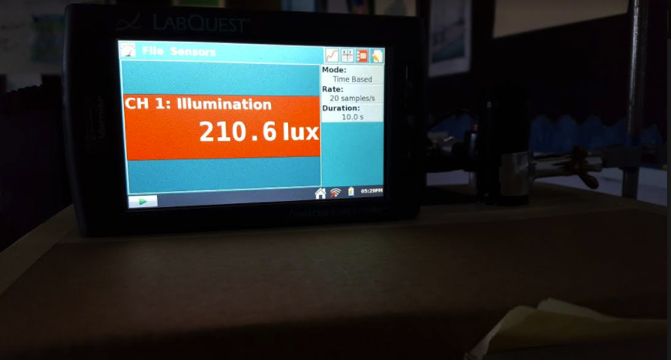 LabQuest reading after the UV flashlight is turned off; the light sensor is picking up a reading from the glow of the sample
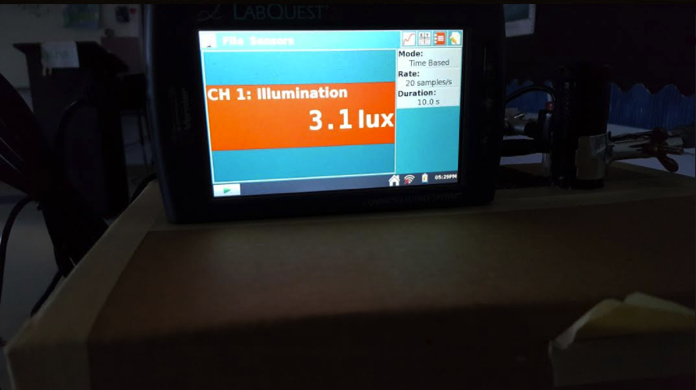 Door is still closed
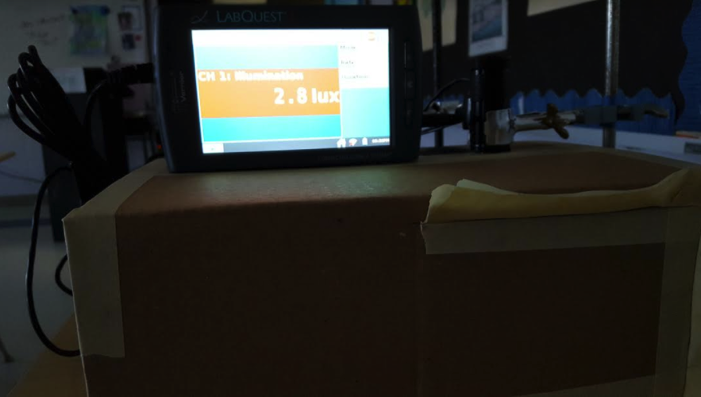